TESTE DE ESFORÇO
IMPORTANTE
Uma das poucas ferramentas que têm utilidade diagnóstica, prognóstica, de avaliação terapêutica e além disso libera para exercícios físicos e ajuda na prescrição dos mesmos.
PRINCIPAIS OBJETIVOS
PRINCIPAIS OBJETIVOS
REPOUSO X ESFORÇO
No repouso os seres humanos são capazes de manter a homeostase  mesmo em doenças avançadas; As alteracoes só vão aparecer em alguma carga de esforco.
Em esforço avaliamos as reservas fisiológicas do coração e pulmões e capacidade funcional que não pode ser determinada através das medidas de repouso.
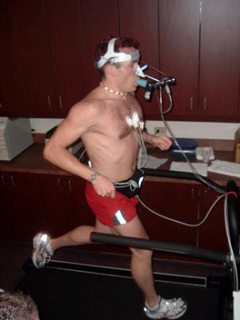 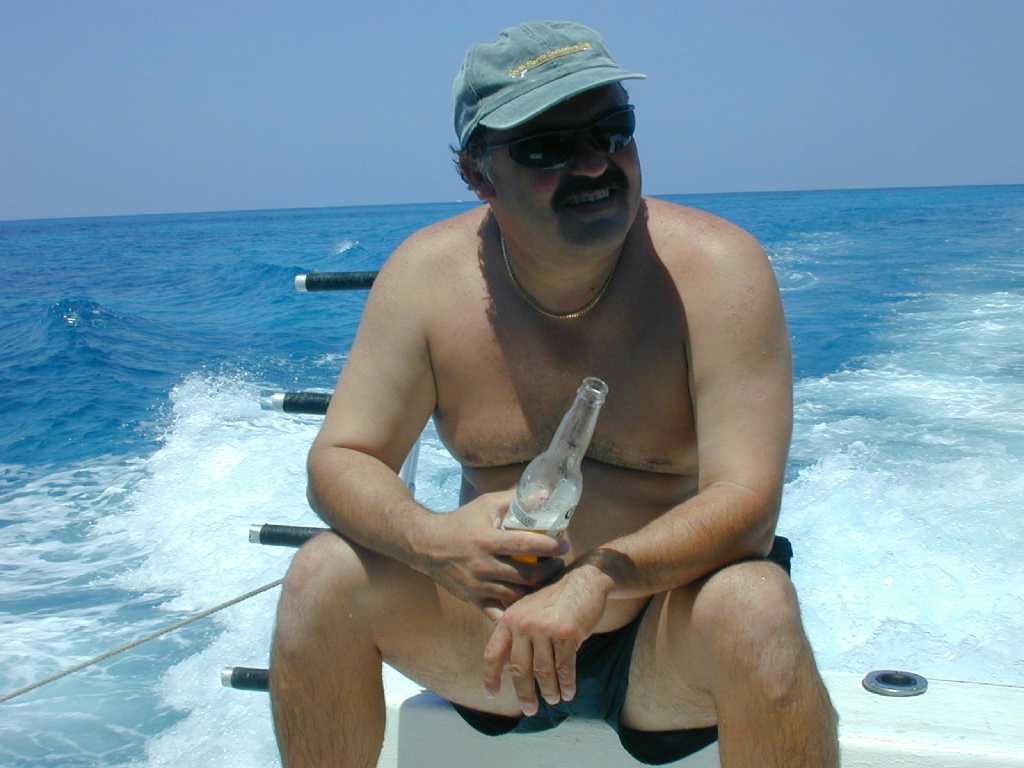 PRINCIPAIS ERGÔMETROS
ESTEIRA ROLANTE
CICLOERGÔMETRO
Brasil e EUA

Mais dependente do peso e eficiência biomecânica

Mais fácil adaptação

Dificil transporte

Risco de quedas
Europa e Canadá

Quantificação exata da potência

Fácil  medição da PA

Eletrocardiograma melhor

Mais seguro
TIPOS DE PROTOCOLOS
RAMP
WORK
WORK
TIME
TIME
[Speaker Notes: WHY USE A BIKE ERGOMETER?

 1.  Accurate measurement of POWER.
 2.  Ramping protocols allow  for assessment of physiologic function across all work levels.  Staged 		protocols only assess partial physiologic function.
 3.  Independent of patient’s weight (Treadmill results are influenced by weight).
 4.  Less danger of fall and injury to patient.
 5.  Easier to take accurate B/P at high work rates (Patient arm is steady and there is far less noise - no 		treadmill motor).
 6.  Patient can stop at anytime.
 7.  Holding handle bars does not effect test (Holding treadmill handrails can significantly effect results). 
 8.  Fits into smaller space and is portable.
 9.  Patients with knee or hip problems tend to perform better and report being more comfortable on the bike.
10.  Bike ramp protocols are designed to last 6-10 minutes, resulting in less fatigue (yet peak work is maximized).
11.  HR, Work, and VO2 (Cardiac Output) are linearly related.  Bike ramp protocols produce linear increases 	in Work, thereby mimicking the expected physiologic response in health and disease.
12.  Determination of the Anaerobic Threshold (AT) by the most popular methods (V-slope and VE/VO2 		nadir) were developed and proven through the use of bike ramp protocols.  To use another 	method means to lose AT detection accuracy.
13.  Bike ramp protocols are used by many of the leading clinical and research cardiopulmonary exercise 		testing labs (UCLA, Duke, Mayo, Stanford, Bowman-Gray, Johns Hopkins, UAB, Temple to 		name a few).  	Recently,  treadmills capable of performing ramp protocols have been 		developed.]
PROTOCOLO
PRESSÃO ARTERIAL
RESPOSTA HIPERREATIVA AO ESFORÇO
RESPOSTA PRESSÓRICA DEPRIMIDA
Incremento da PAS < 35 mmHg

Pode representar disfunção contrátil do VE

Mulheres, crianças e adolescentes apresentam variações da PAS no esforço sensivelmente menores que os homens, com elevações discretas e respostas em platô sem significado patológico.
FREQÊNCIA CARDÍACA DE REPOUSO
Valor normal 50 a 100 bpm

Bradicardia quando < 50 bpm

Taquicardia quando > 100 bpm

Deve ser medida logo cedo ao acordar

Tende a diminuir com o treinamento
FREQUÊNCIA CARDÍACA MÁXIMA
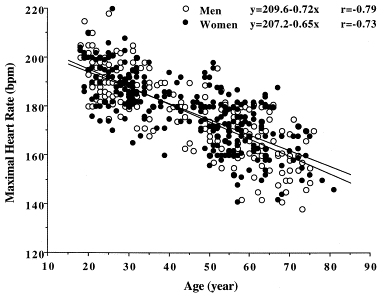 FREQUÊNCIA CARDÍACA MÁXIMA
Todas as fórmulas de previsão para a frequência cardíaca máxima contêm grandes erros de estimativa quando aplicadas na população geral

A FC máxima real é específica para a modalidade do exercício

Portanto é preferível obter a FC máxima real
A FREQÊNCIA CARDÍACA MÁXIMA NÃO MUDA SIGNIFICATIVAMENTE COM O NÍVEL DE TREINAMENTO.
A FREQUÊNCIA CARDÍACA MÁXIMA NÃO DEVE SER ESTIMADA POR FÓRMULAS E SIM MEDIDA EM UM TESTE DE ESFORÇO MÁXIMO.
FREQUÊNCIA CARDÍACA SUB-MÁXIMA
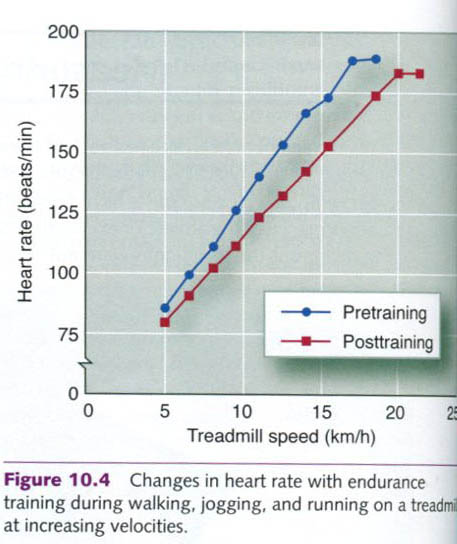 RECUPERAÇÃO DA FC
Tende a ser mais lenta em cardiopatas e diabéticos 

É um índice de saúde cardiovascular

Têm correlação direta com o nível de condicionamento aeróbico

A FC de um atleta treinado retorna ao nível de repouso em muito menos tempo que um indivíduo sedentário
RECUPERAÇÃO DA FREQUÊNCIA CARDÍACA
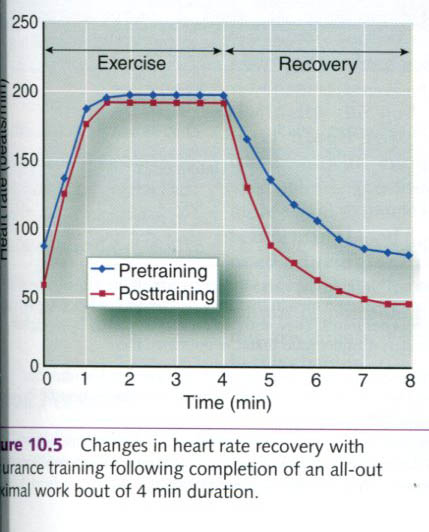 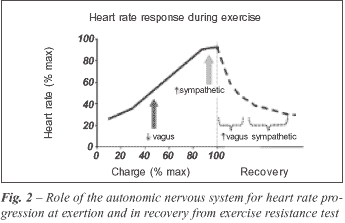 RECUPERAÇÃO DA FC
RECUPERAÇÃO LENTA DA FC
INCOMPETÊNCIA CRONOTRÓPICA
Os mecanismos pelos quais o déficit cronotrópico se relacionam a um pior prognóstico não estão bem estabelecidos.

É um preditor independente de morte

A queda da FC com a progressão do esforço é rara e apresenta correlação com isquemia, sendo critério para interrupção.
INCOMPETÊNCIA CRONOTRÓPICA
FATORES QUE PODEM MODIFICAR A FC
O ciclista Miguel Indurain , cinco vezes vencedor do Tour de France, tinha uma frequência cardíaca em repouso de 28 batimentos por minuto , uma das mais baixas já registrada em um ser humano saudável.
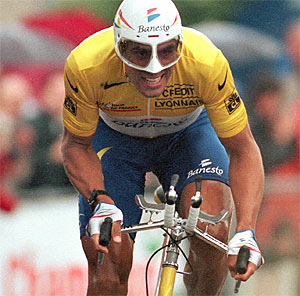 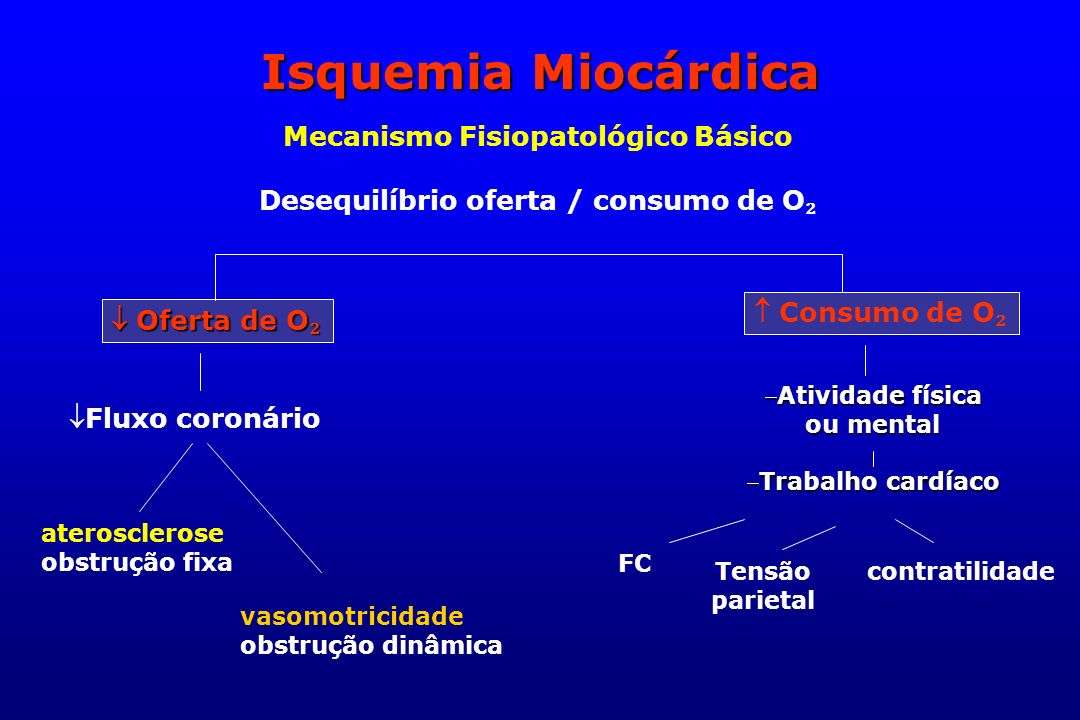 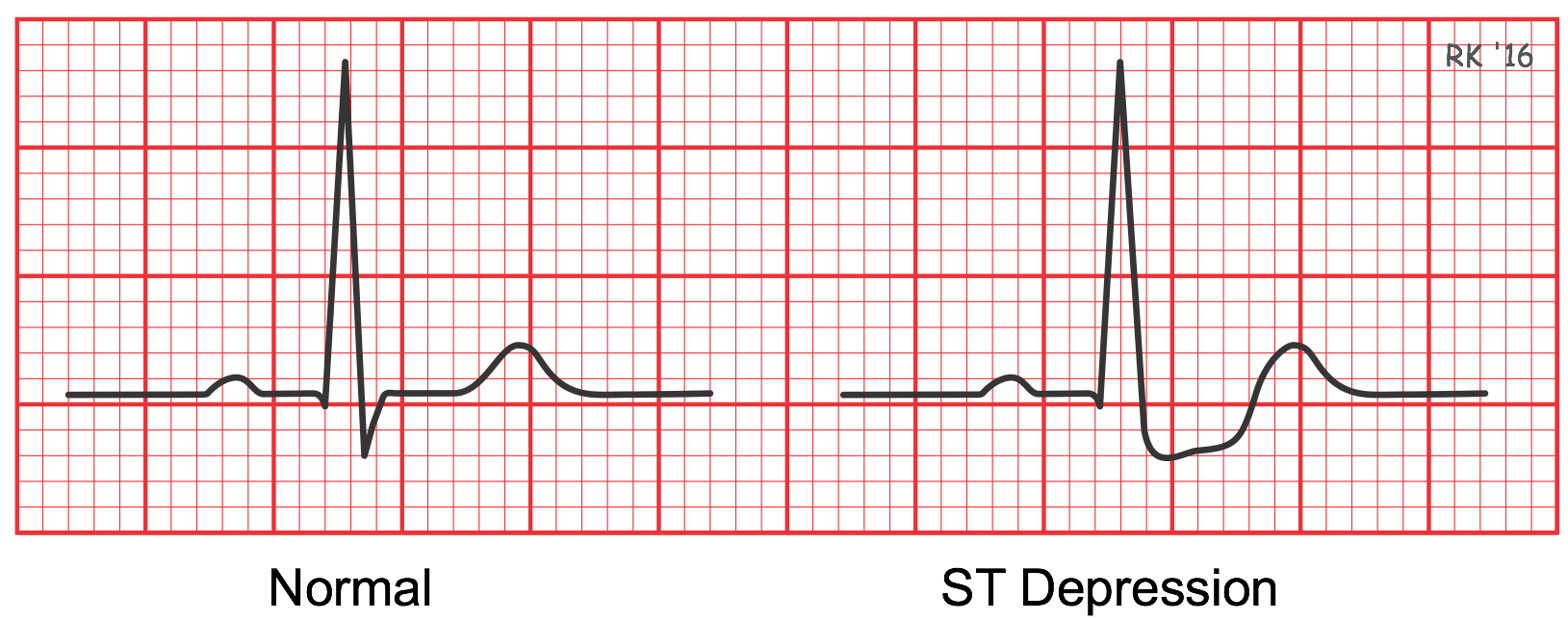 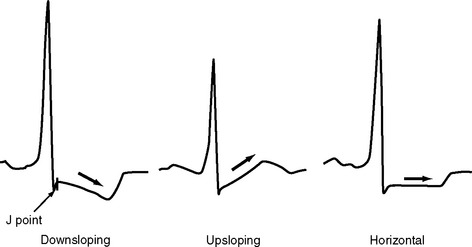 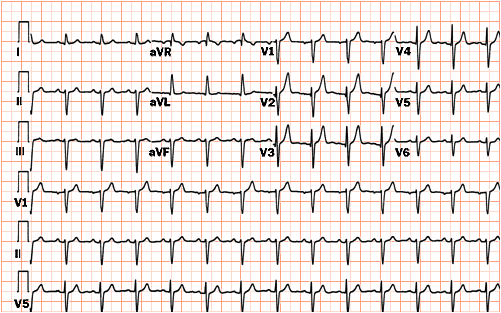 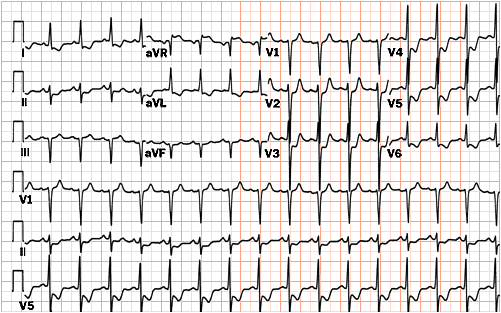 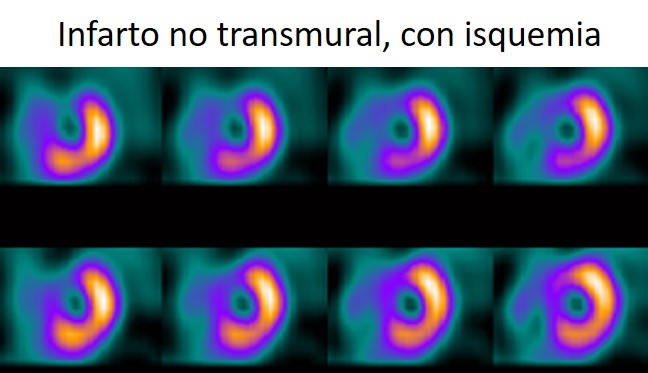 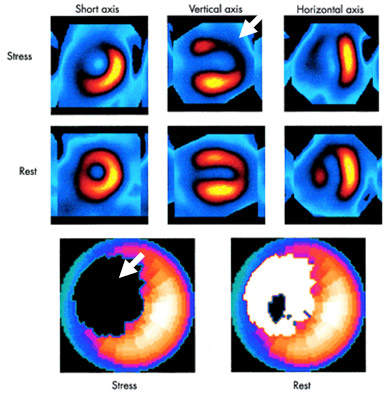 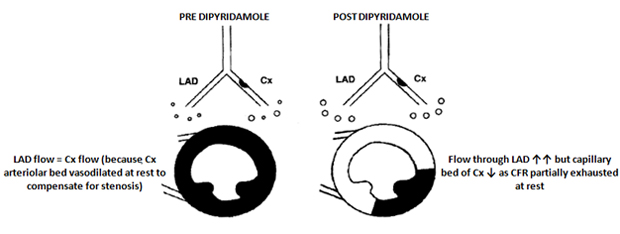 ERGOESPIROMETRIA
ANOS 20
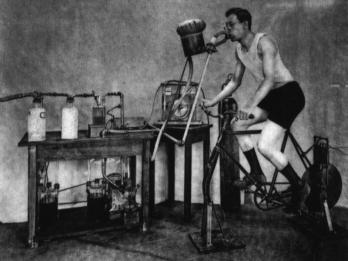 Benedict, Cady. New York, Blanchard, 1912
Hill, Lupton. Quart J Med 1923;16:135-71
ANOS 40
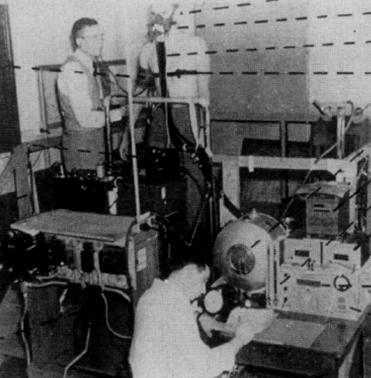 Bruce et al. J Clin Invest 1948;27:527
Anos 90 e 2000
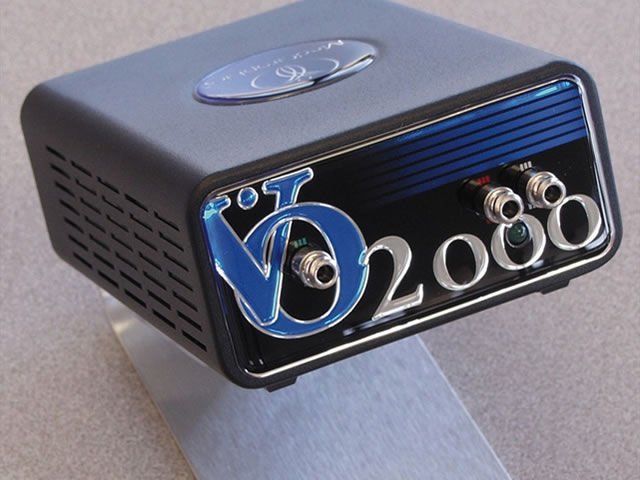 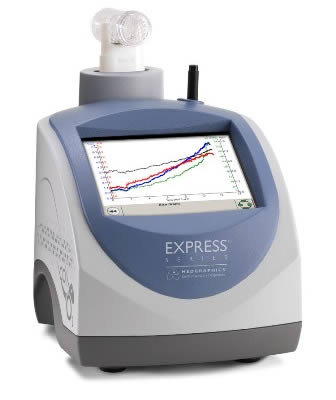 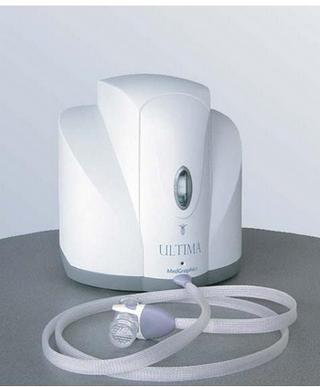 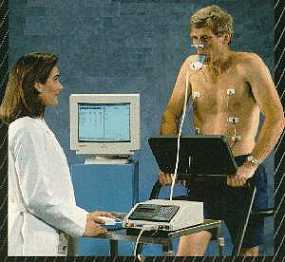 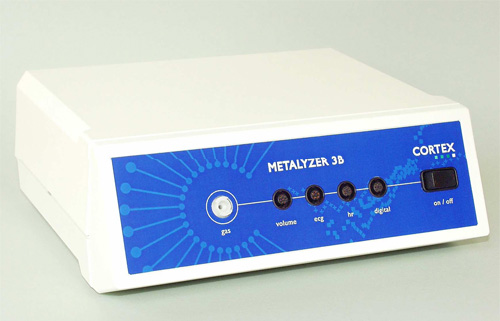 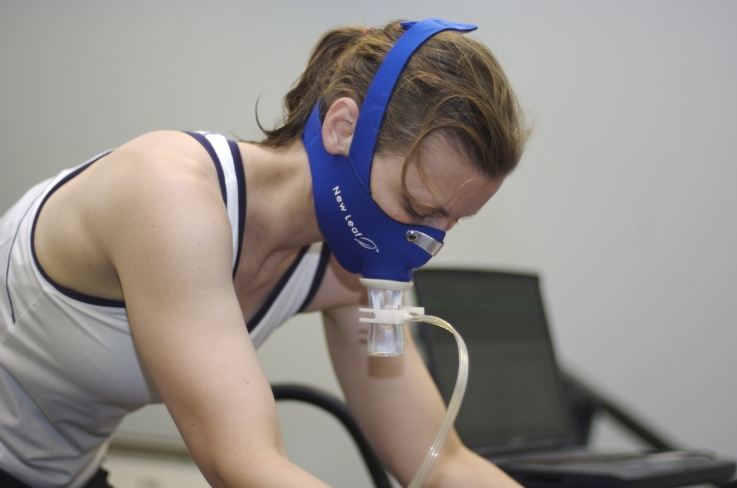 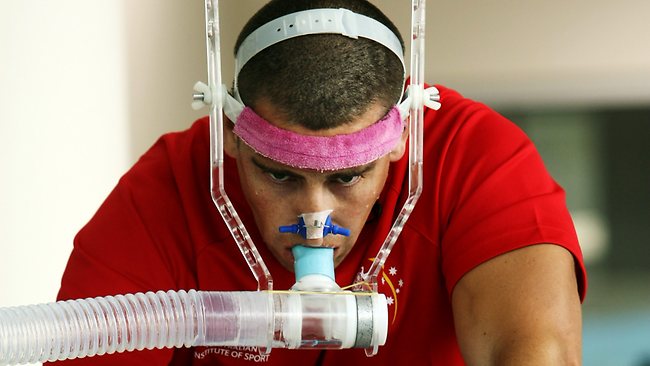 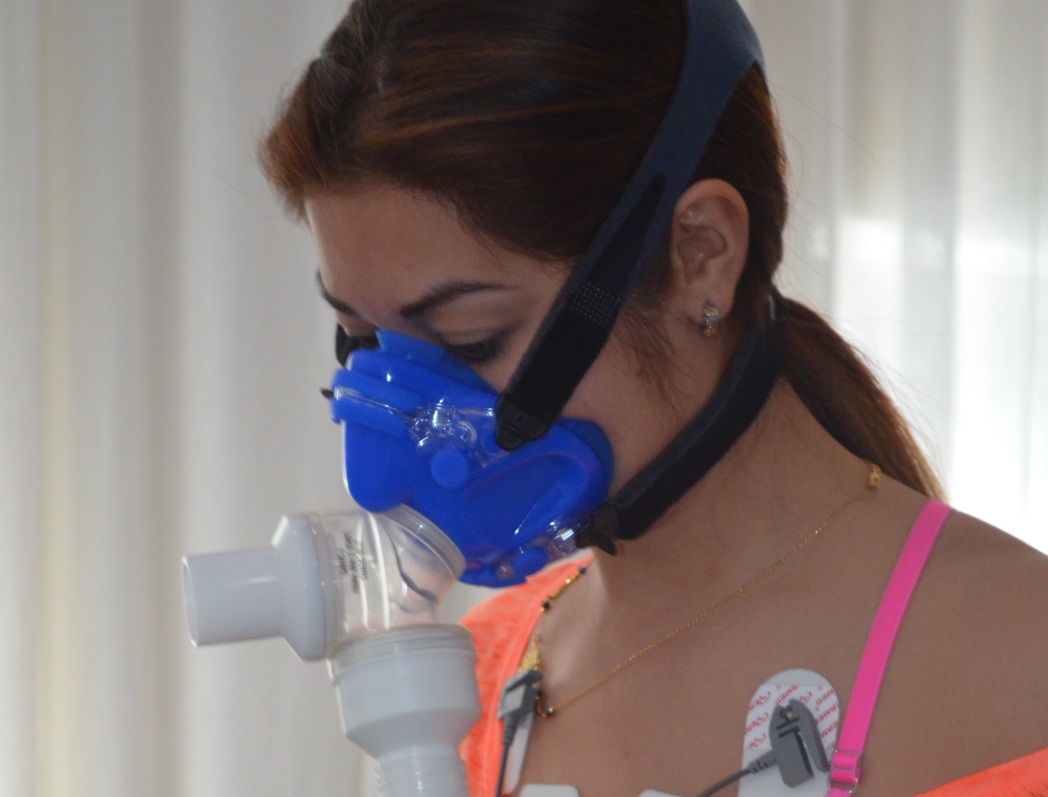 CONSUMO MÁXIMO DE OXIGÊNIO  V02 MÁXIMO
CONSUMO MÁXIMO DE OXIGÊNIO  V02 MÁXIMO
É o volume de oxigênio que o corpo consegue captar para dentro dos pulmões por meio do sistema cardiovascular e entregar aos músculos para produzir energia e movimento
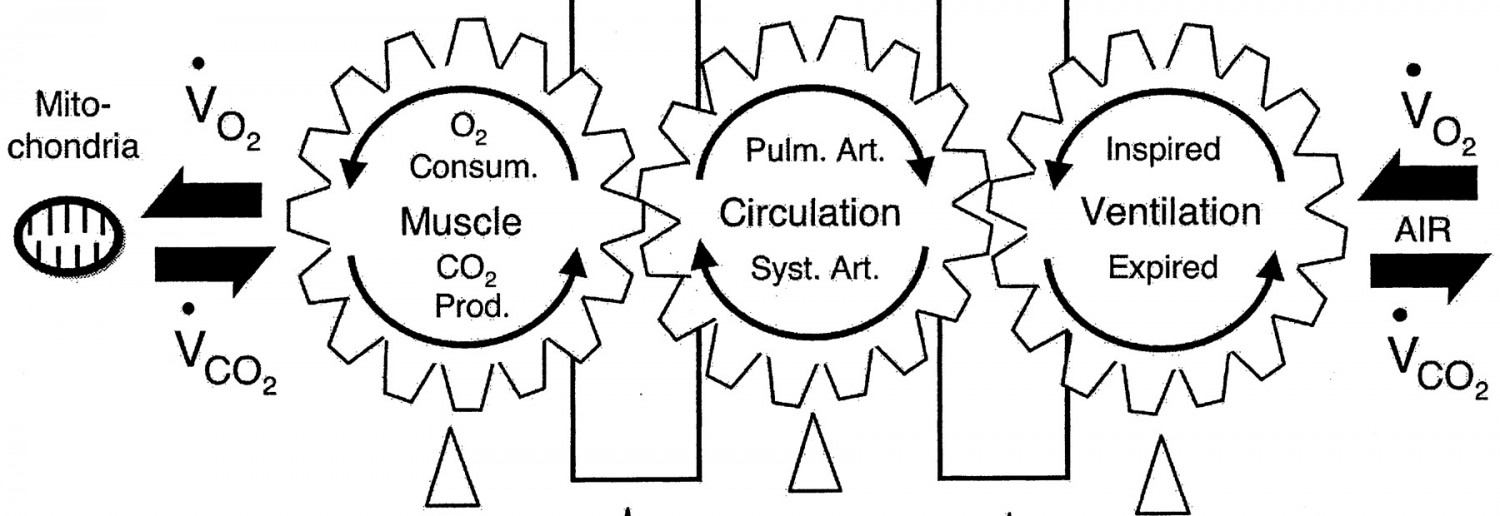 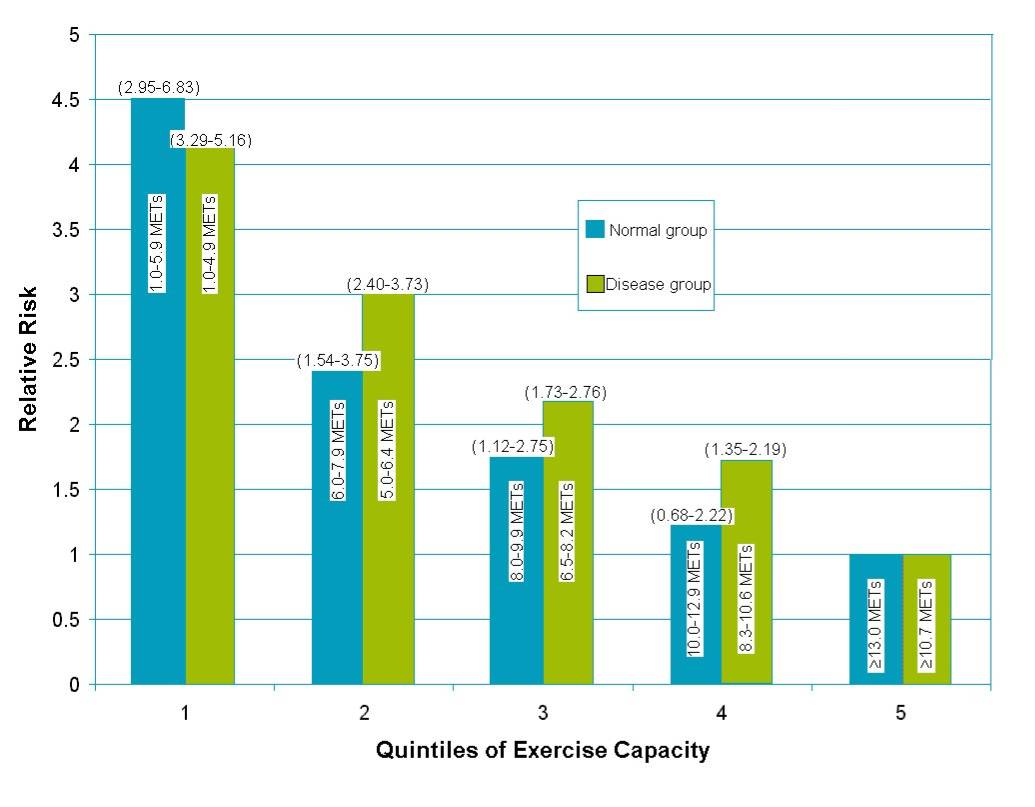 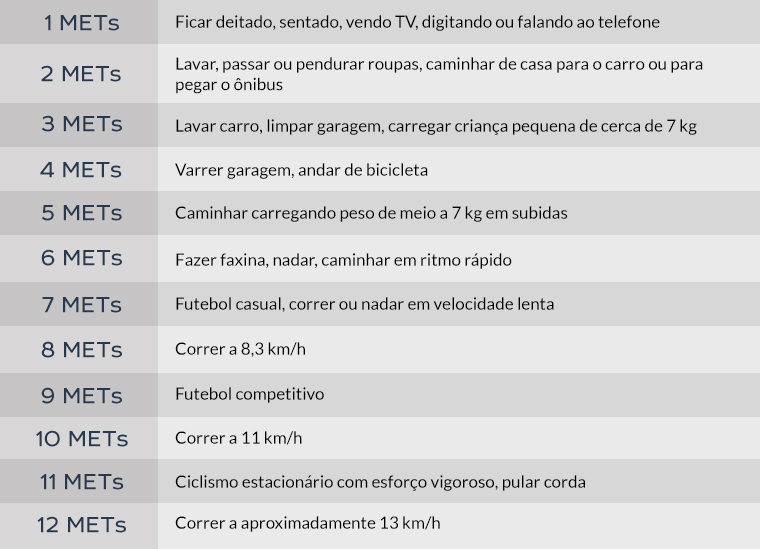 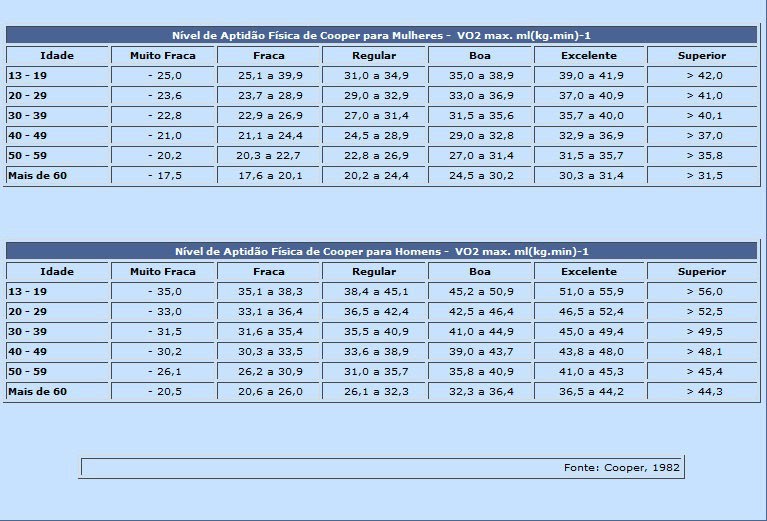 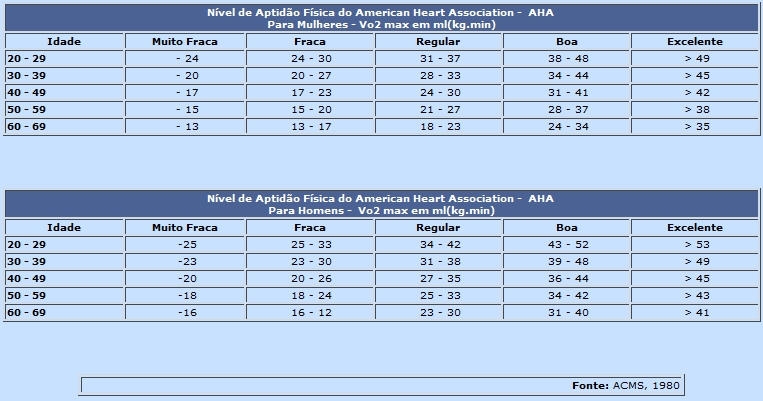 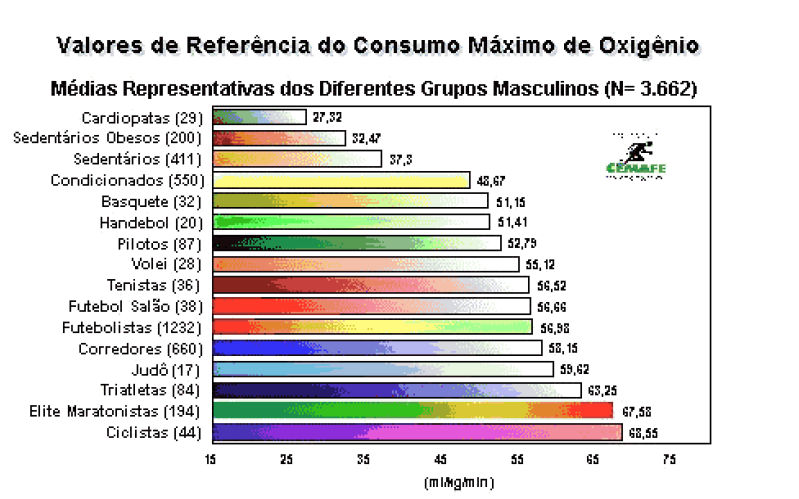 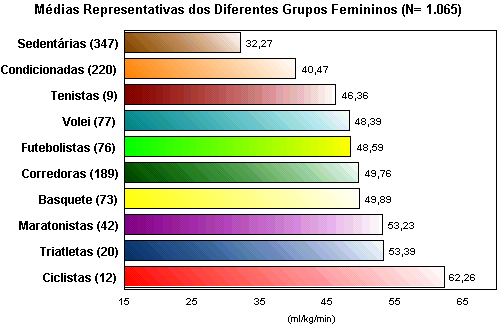 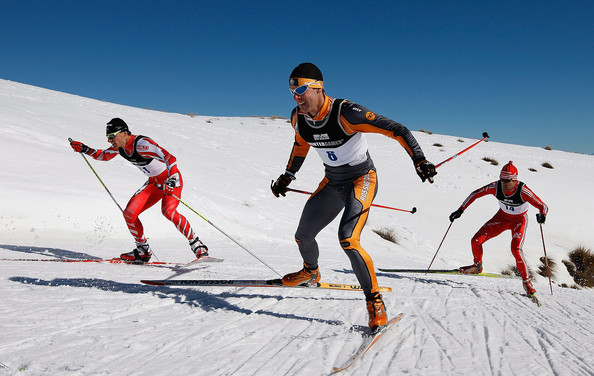 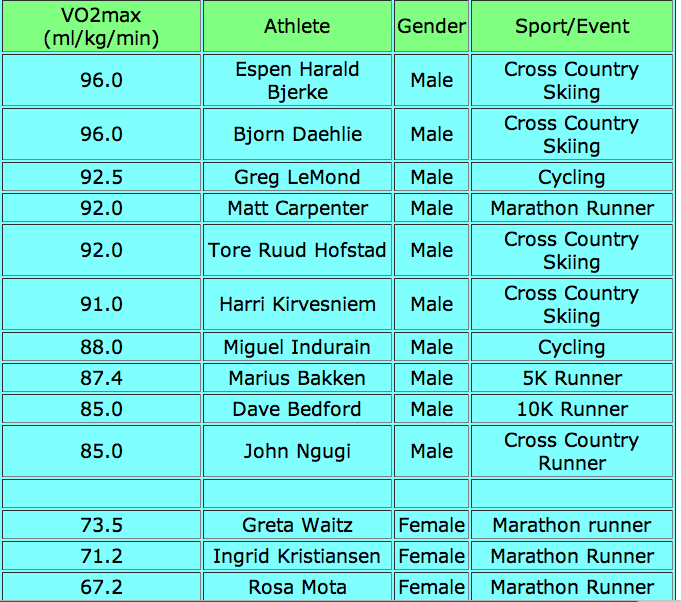 LIMIARES VENTILATÓRIOS
LIMIAR ANAERÓBIO ( primeiro limiar ) 
Intensidade do exercício a partir da qual o indivíduo passa do metabolismo predominantemente aeróbio para o anaeróbio compensado.

PONTO DE COMPENSAÇÃO RESPIRATÓRIA 
( segundo limiar )
Intensidade do exercício a partir da qual o indivíduo passa do metabolismo predominantemente anaeróbio compensado para o anaeróbio descompensado
O limiar ventilatório um (LV1,) caracteriza o limite inferior (exercício de baixa intensidade), predominantemente aeróbio (Fase I) 

é a fase em que se inicia a acidose metabólica compensada (Fase II)

Ao ultrapassar o limiar ventilatório dois (LV2,) ou ponto de compensação respiratória [PCR], caracteriza o predomínio do metabolismo anaeróbio láctico (Fase III)

momento a partir do qual a acidose metabólica é descompensada (diminui a capacidade tampão do músculo).
LIMIARES VENTILATÓRIOS
3.5
Fase III
VO2max
3
2.5
Fase II
2
Anaeróbio
Descompensado
(l/min)
1.5
Fase I
Anaeróbio
Compensado
1
0.5
Aeróbio
Intensidade
VO2
FC
%VO2max
0
LV1
LAn
LV2
PCR
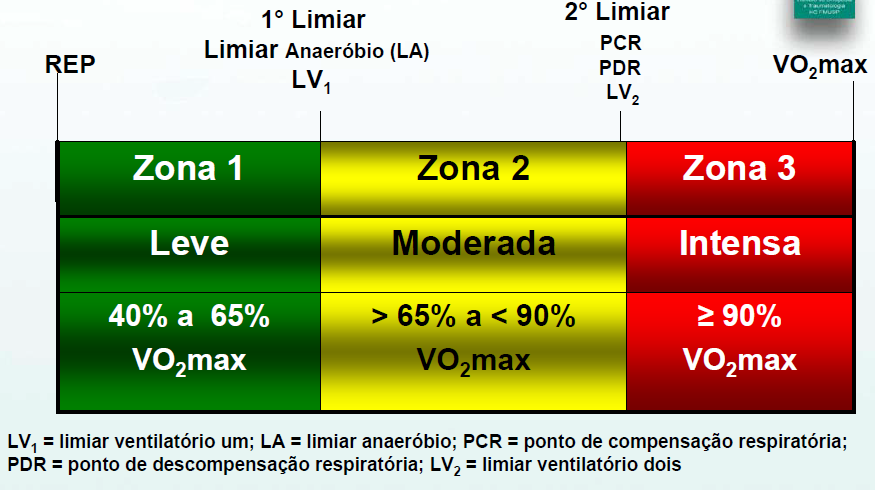 ESCALA DE PERCEPÇÃO DE ESFORÇO
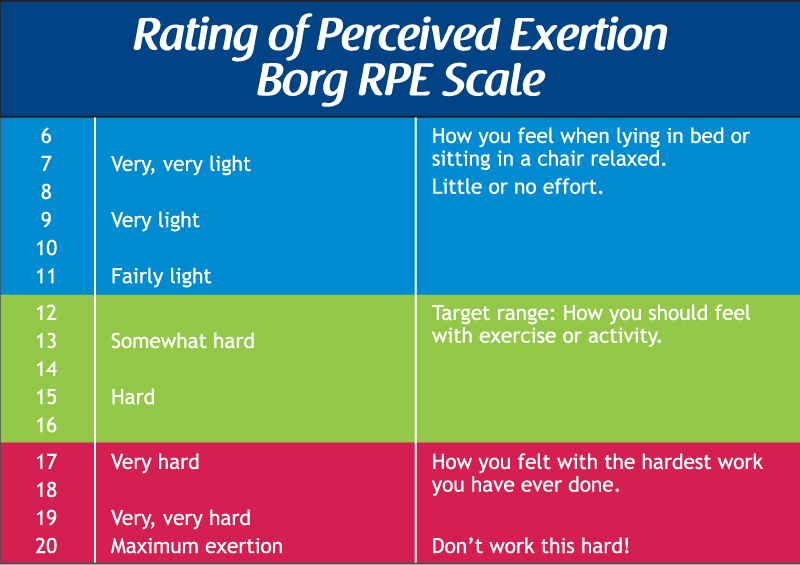 LIMIARES DE LACTATO
10
9
8
7
6
(l/min)
5
4 mmol
4
2 mmol
3
2
1
0
Carga
0
50
100
150
200
250
300
350
400
LL2
LL1
TREINAMENTO COM BASE NOS LIMIARES
atleta
3.5
condicionado
VO2max
3
sedentário
2.5
cardiopata
Fase III
2
Anaeróbio
Descompensado
(l/min)
1.5
Fase II
1
Anaeróbio
Compensado
Fase I
0.5
Aeróbio
Intensidade
0
LAn
PCR
TREINO AERÓBIO
TREINO ANAERÓBIO
ICC E MIOCARDIOPATIAS
Na IC esta mais indicada a ergometria associada a análise dos gases respiratórios – Ergoespirometria.

Avalia : isquemia, classe funcional, indicação de transplante, reabilitação cardíaca, diagnóstioco diferencial da dispnéia ao esforço, com medida direta do VO2 máximo.
TESTE CARDIOPULMONAR DE ESFORÇO
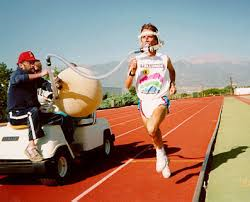 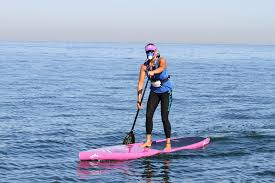 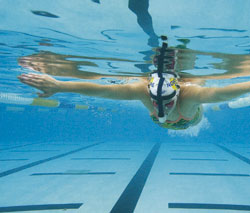 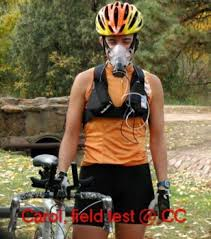 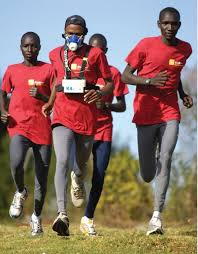 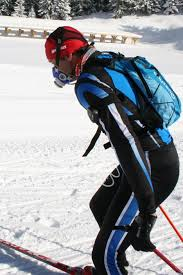